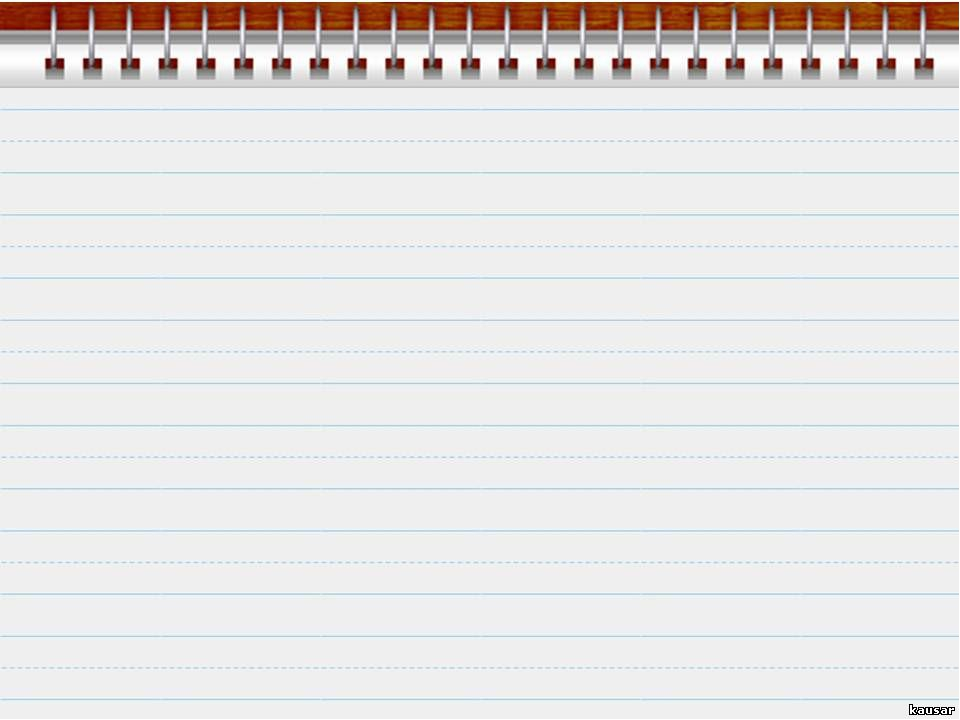 Игра «Найди часть речи»
Русский язык.  
3 класс
Пластинина Галина Григоревна
Учитель начальных классов
МОКУ Ф оош пгт Лальск
Лузского района Кировской области
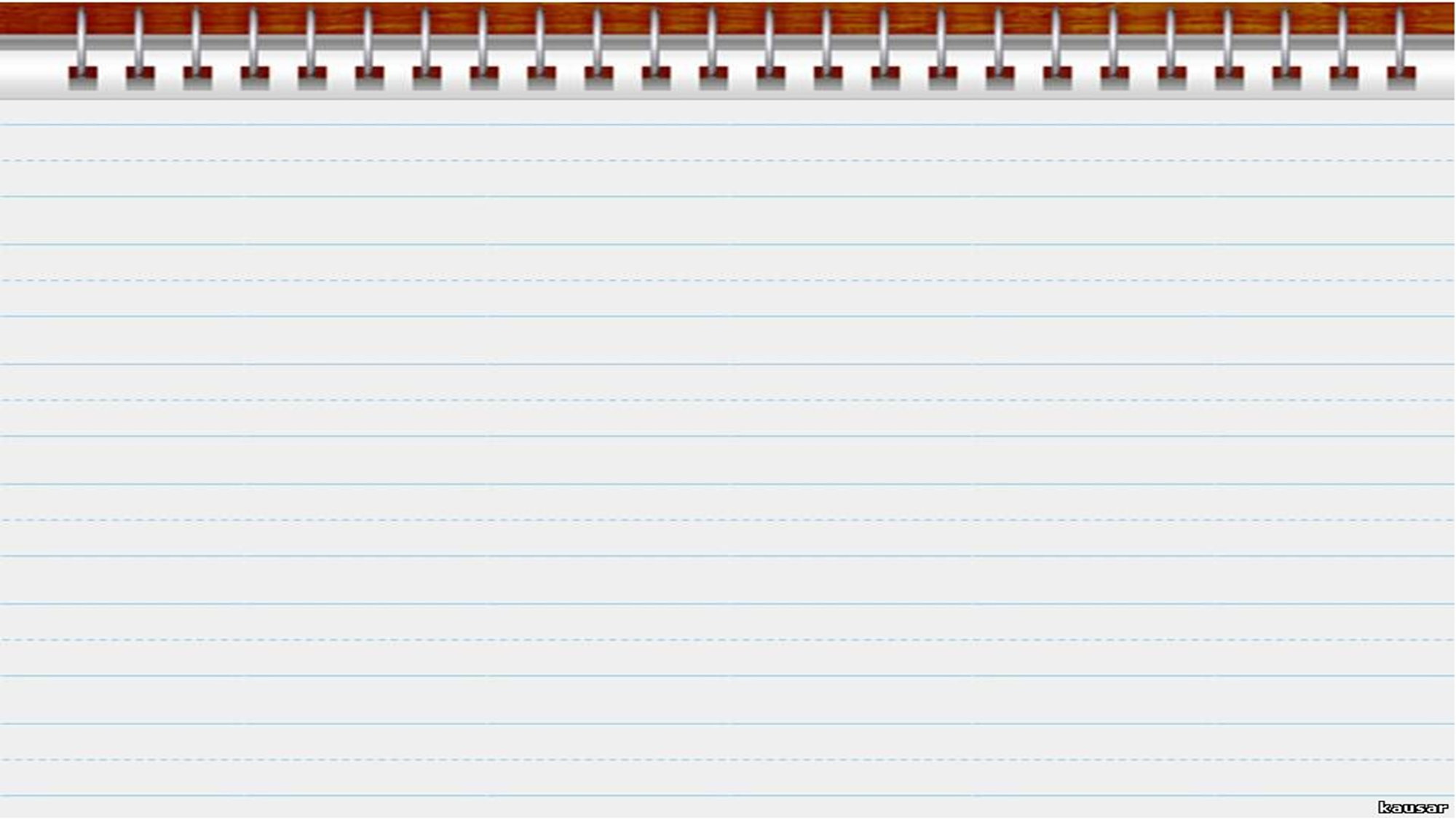 Найди имя прилагательное
ой
рябина
кудрявая
ПРОДОЛЖИТЬ
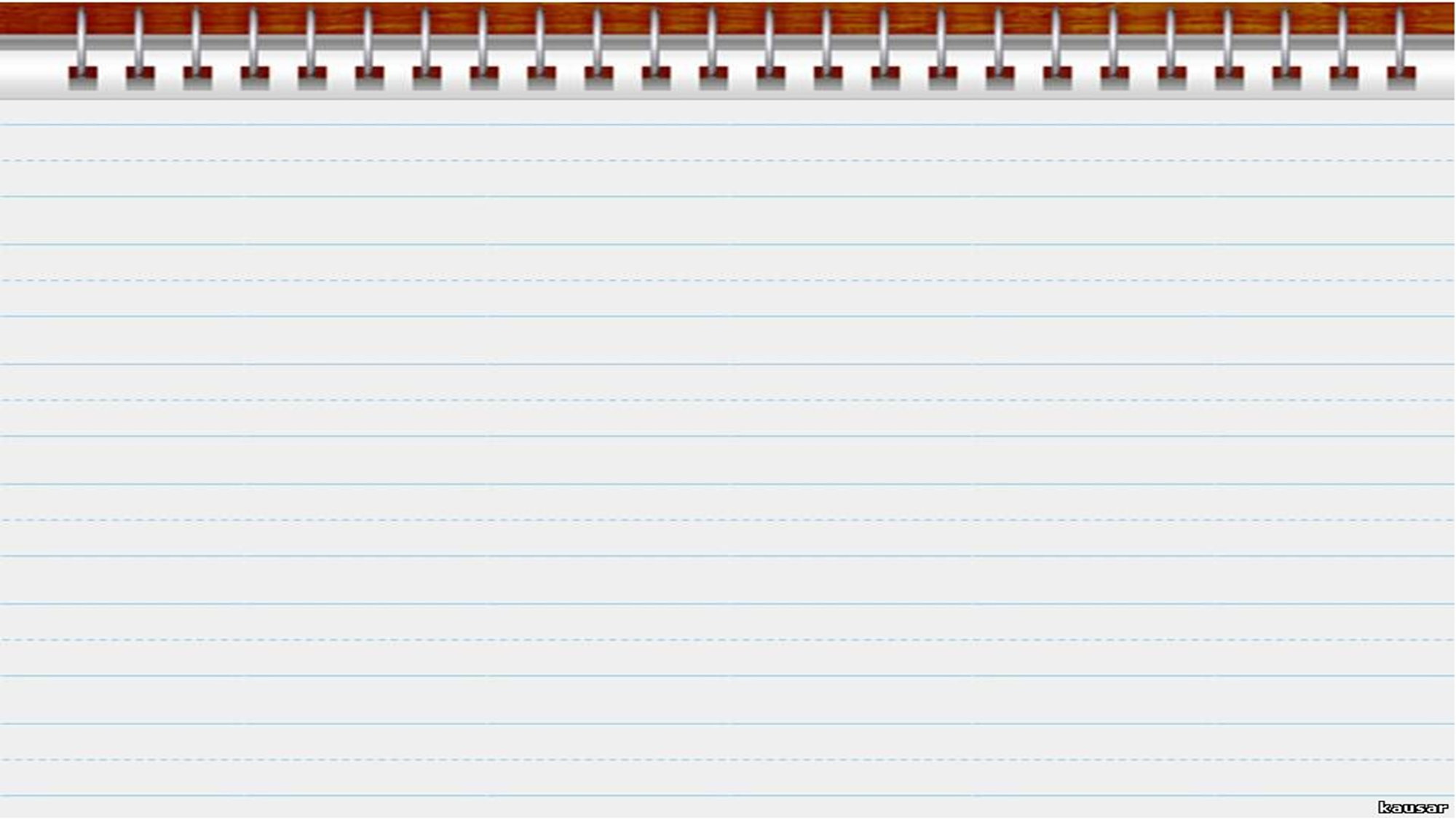 Найди имя существительное
когда
мои
друзья
ПРОДОЛЖИТЬ
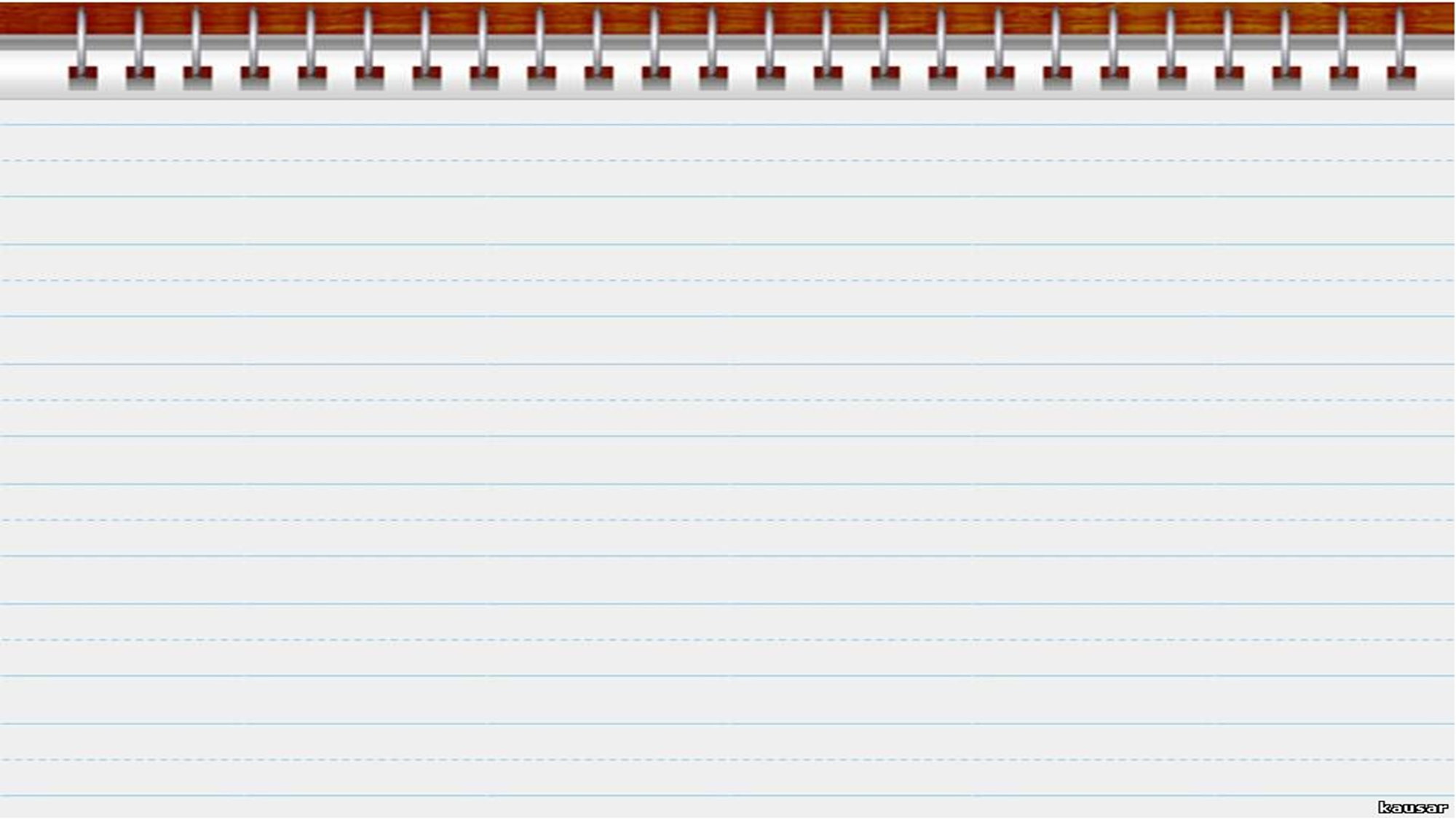 Найди местоимение
дружная
мы
семья
ПРОДОЛЖИТЬ
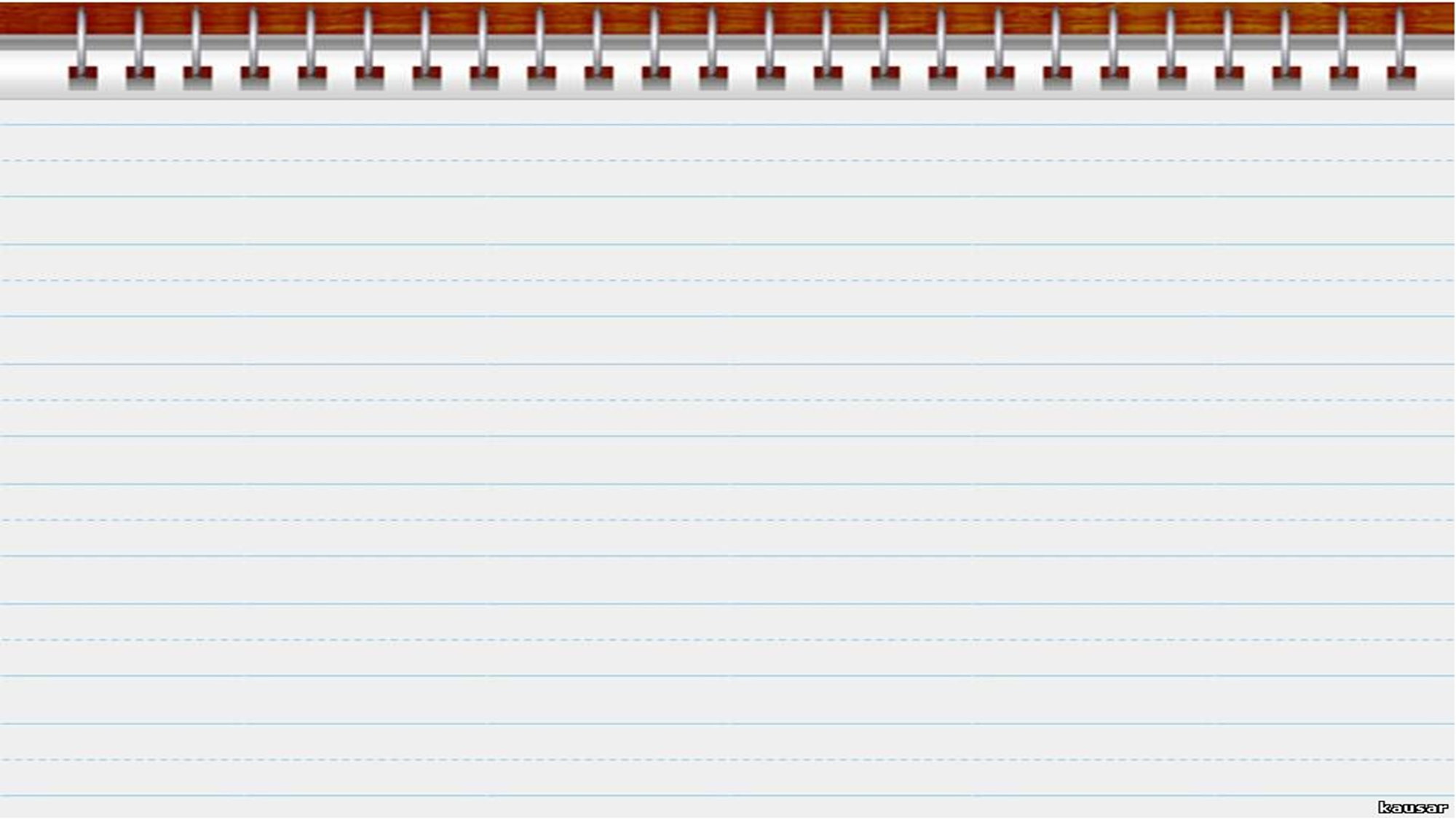 Найди глагол
просигналили
птицы
подъём
ПРОДОЛЖИТЬ
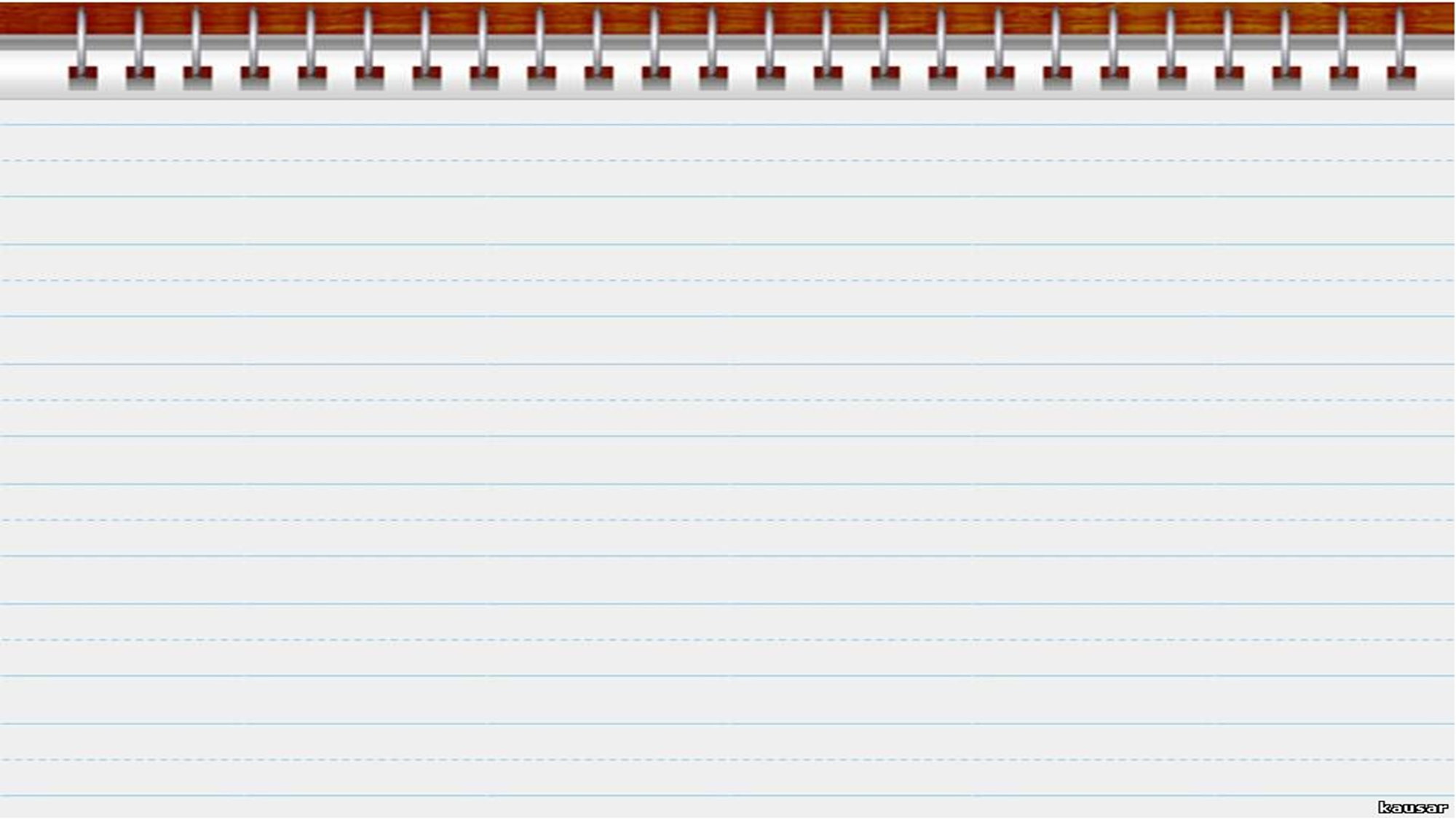 Найди предлог
около
леса
чудесная
ПРОДОЛЖИТЬ
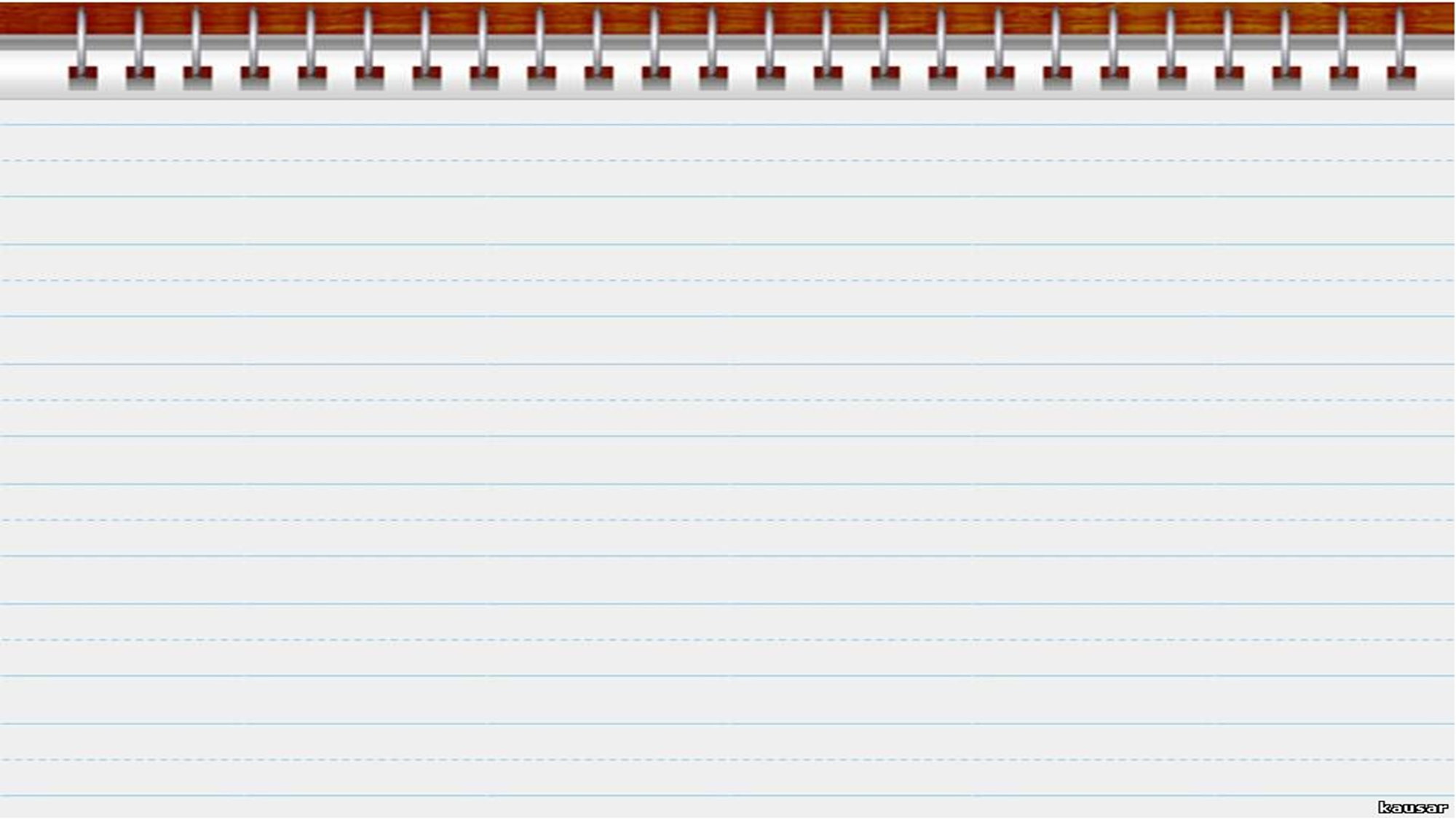 Найди союз
он
мы
но
ПРОДОЛЖИТЬ
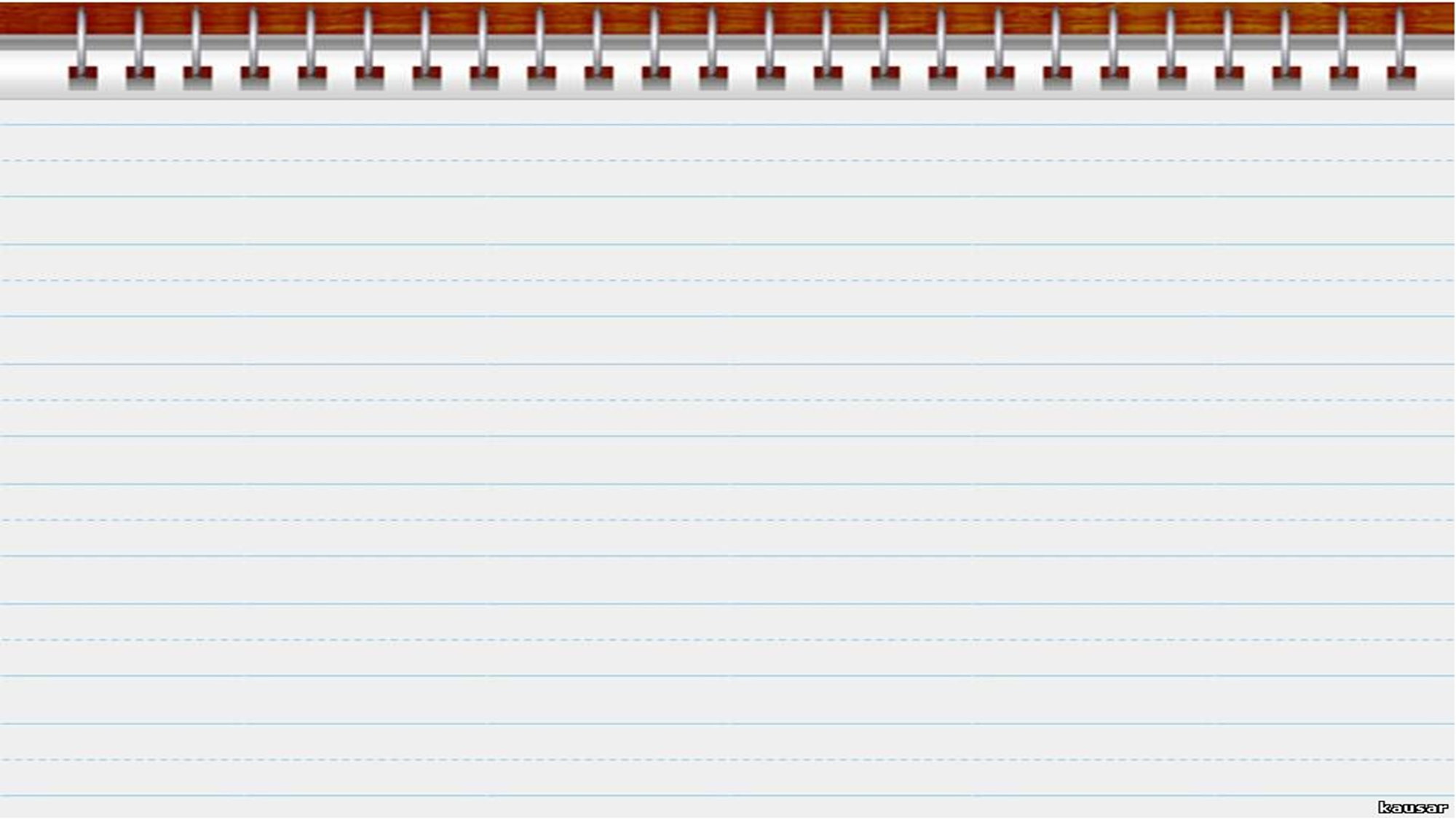 Найди наречие
рано
встали
еноты
ПРОДОЛЖИТЬ
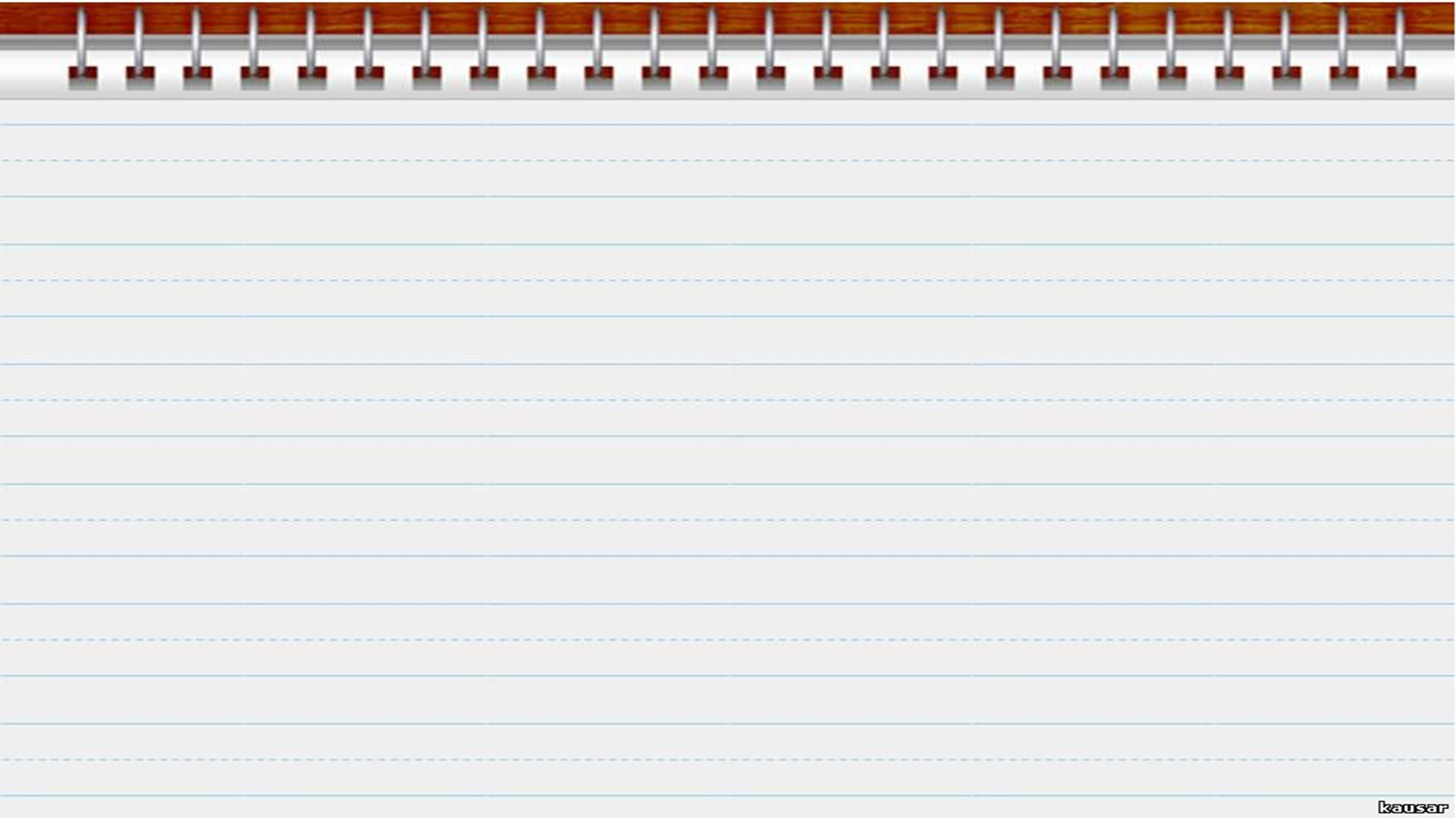 Автор приёма Лебедев С. Н. http://didaktor.ru/shablon-didakticheskoj-igry-isprav-oshibki/